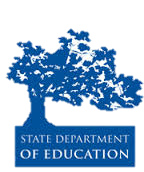 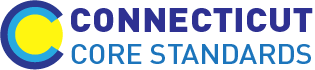 Connecticut Core Standards for English Language Arts & Literacy
Systems of Professional Learning
Module 1 Grades K–5: 
Focus on Instructional Shifts
Closing Activities
[Speaker Notes: (Slides 1-5 , including the pre-assessment, will take about 10 minutes total.)]
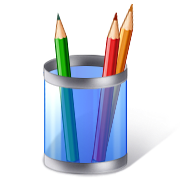 Closing Activities
Post-Assessment
Session Evaluation
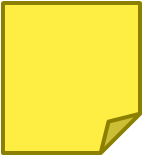 Page 48
73
[Speaker Notes: Adjusting for time, you may want to ask groups to share some of their ideas from Activity 8.]
Post-Assessment
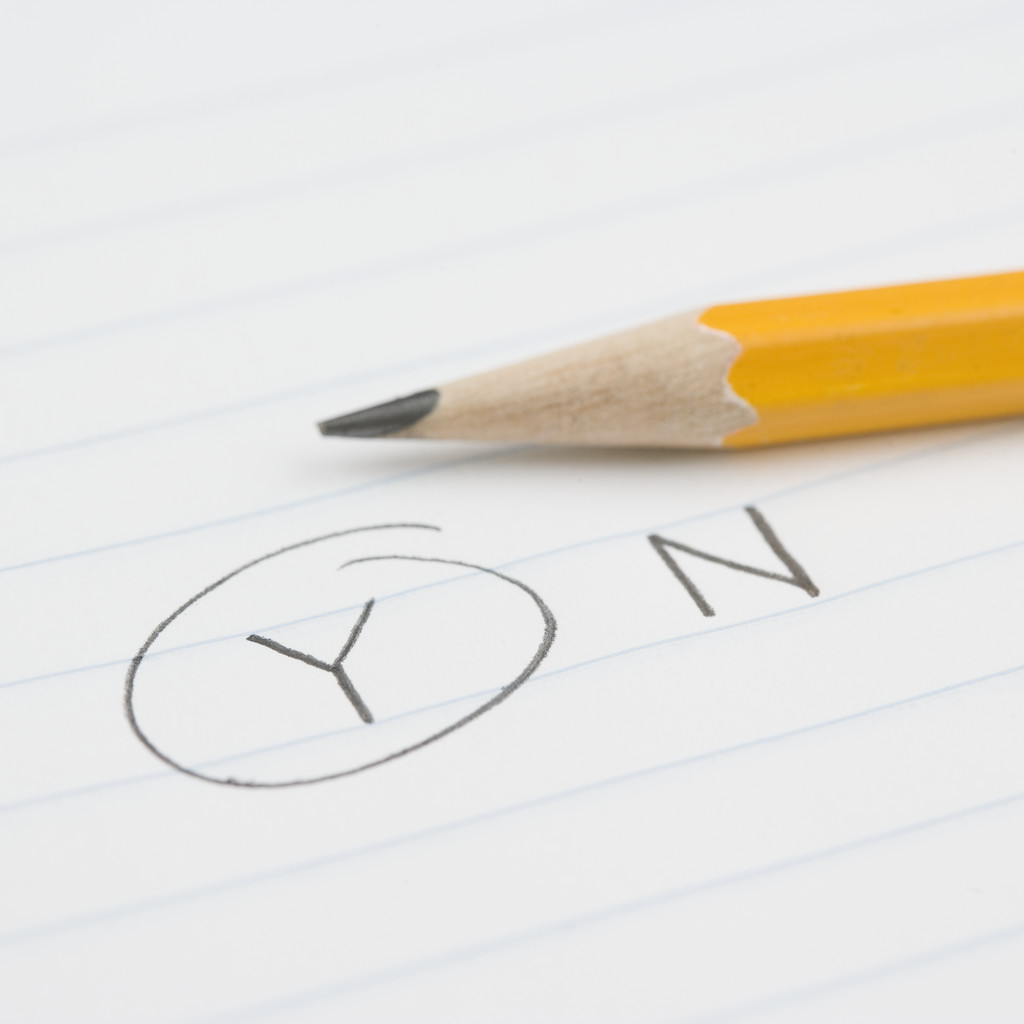 Where Are You Now?

Assessing Your Learning
74
[Speaker Notes: The Post-Assessment will be the same as the Pre-Assessment they took in the beginning of the session. This assessment is to gauge their learning based on the activities of the morning. They will find the Post-Assessment in the Participant Guide (3-4 minutes). 

Ask for further thoughts, questions.]
Some Key Resources
achievethecore.org
americaachieves.org
ctcorestandards.org
engageny.org
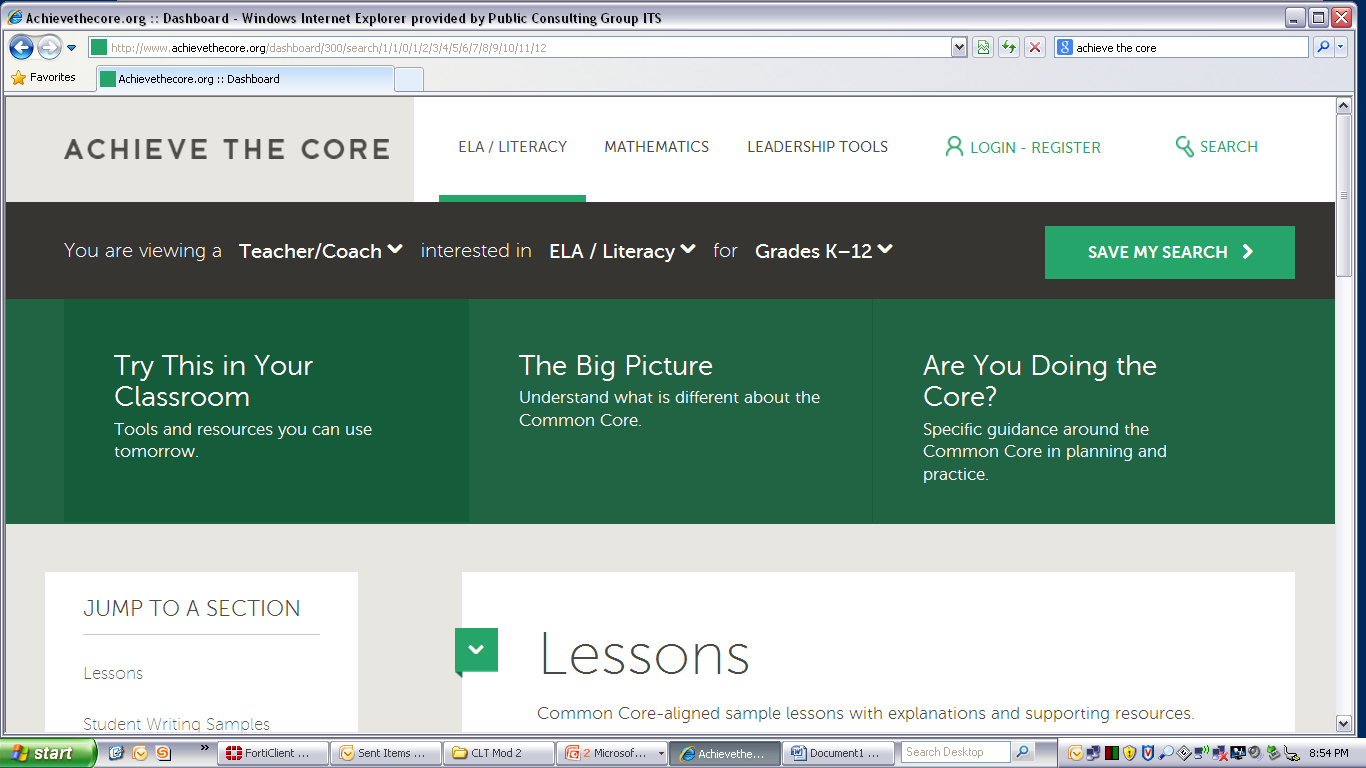 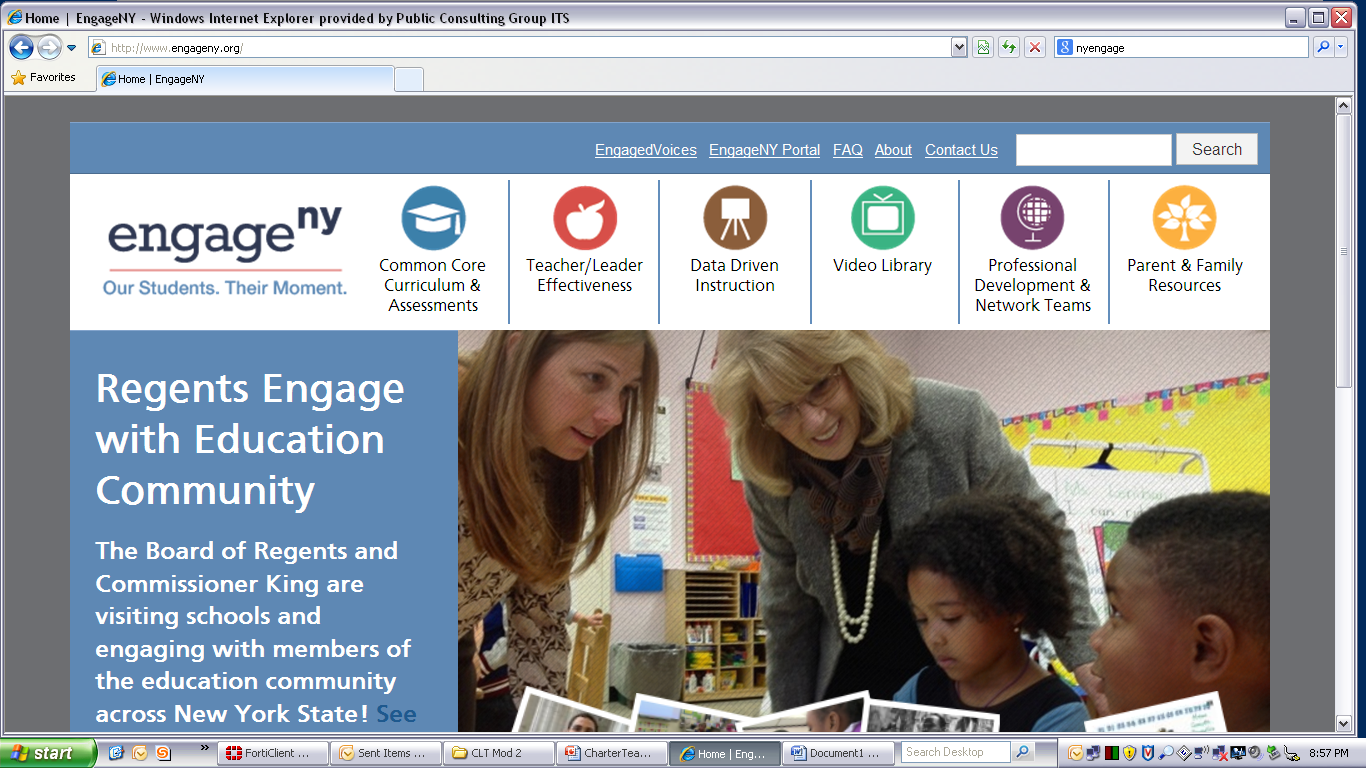 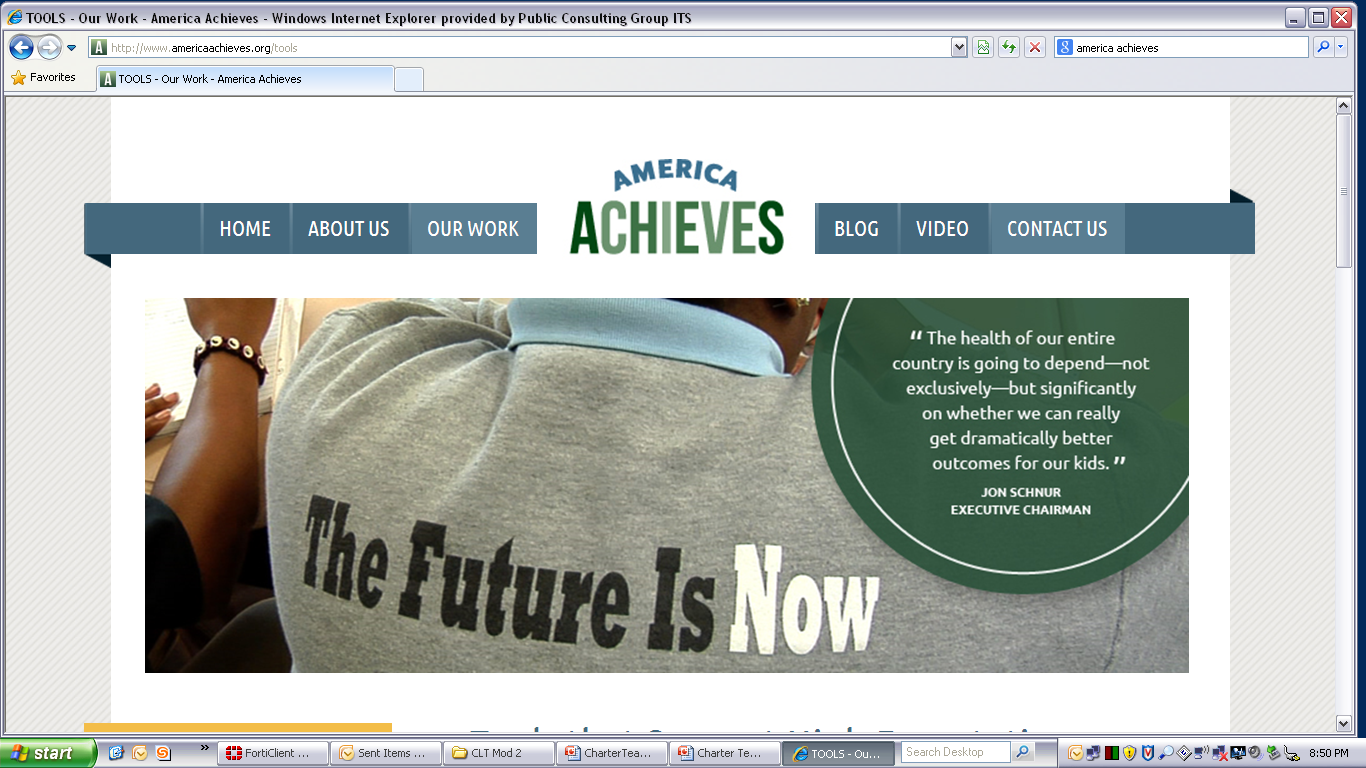 75